SMART RUSSIA: "Возрастная периодизация и цифровая грамотность: базовые цифровые компетенции для каждого уровня образования."
Москва 11 октября 2018
Цифровая экономика: мировые тренды, социальные и экономические последствия распространения цифровых технологий
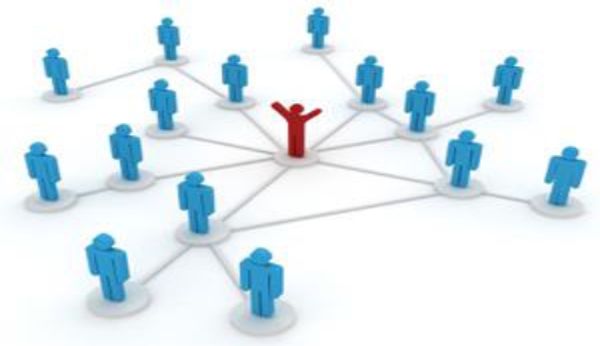 Славин Б.Б., к.ф.-м.н., профессор, директор Института развития цифровой экономики
Цифровая эпоха
• историческая фаза развития цивилизации, жизнь и деятельность человека в которой прежде всего связаны с созданием, переработкой и использованием информации и знаний,представленных в цифровом виде, а большая часть занятого населения вовлечена в процессы накопления, хранения, поиска, обработки и распределения информации и знаний, а не производство традиционных видов товаров и услуг
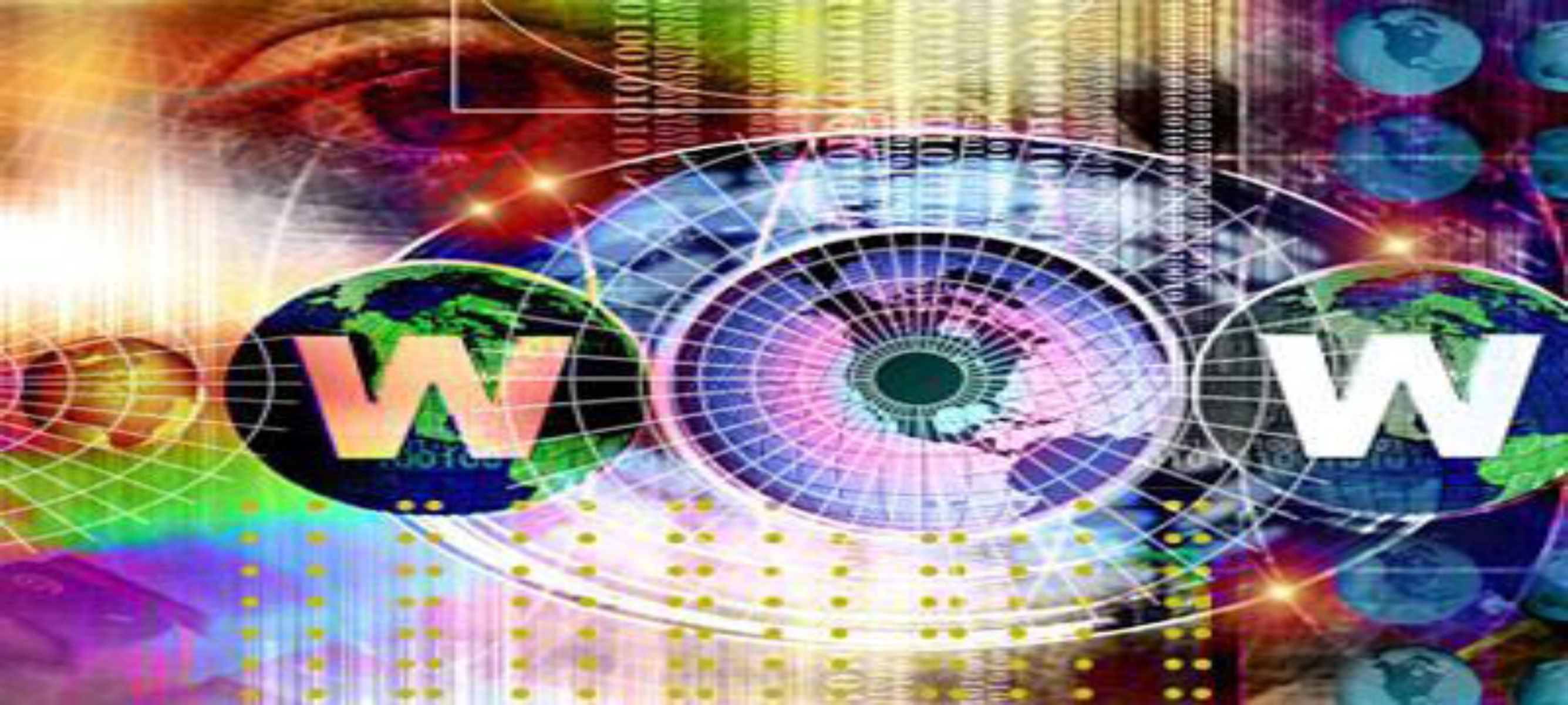 Основной носитель, генератор и потребитель знаний - человек
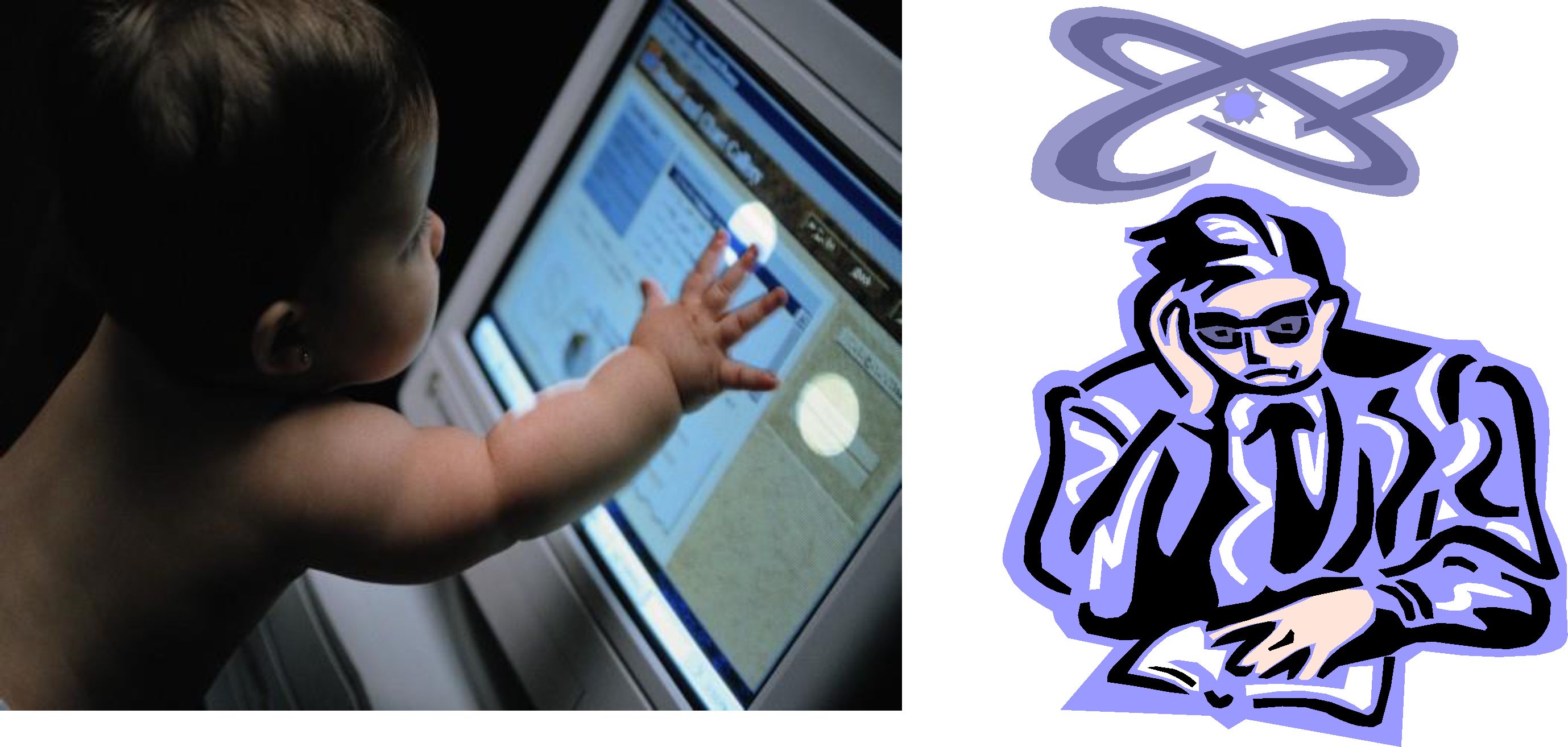 Интеллектуальный потенциал цифрового общества и его (цифровой) экономики связан прежде всего с человеком-цифровым гражданином, который наряду с (цифровыми)домашними хозяйствами, бизнесом и государством выступает в качестве основного хозяйствующего субъекта цифровой экономики, а также с инновациями, являющимися результатом процесса генерации и потребления знаний
Три глобальных стадии технологического развития человечества
Информационная (цифровая) эпоха
*    Основные субъекты технологического взаимодействия -люди, [иногда - другие объекты (интернет вещей)]
*    Основные ресурсы - оцифрованные данные, информация и знания
*    Основные средства производства -информационные и коммуникационные технологии (ИКТ)
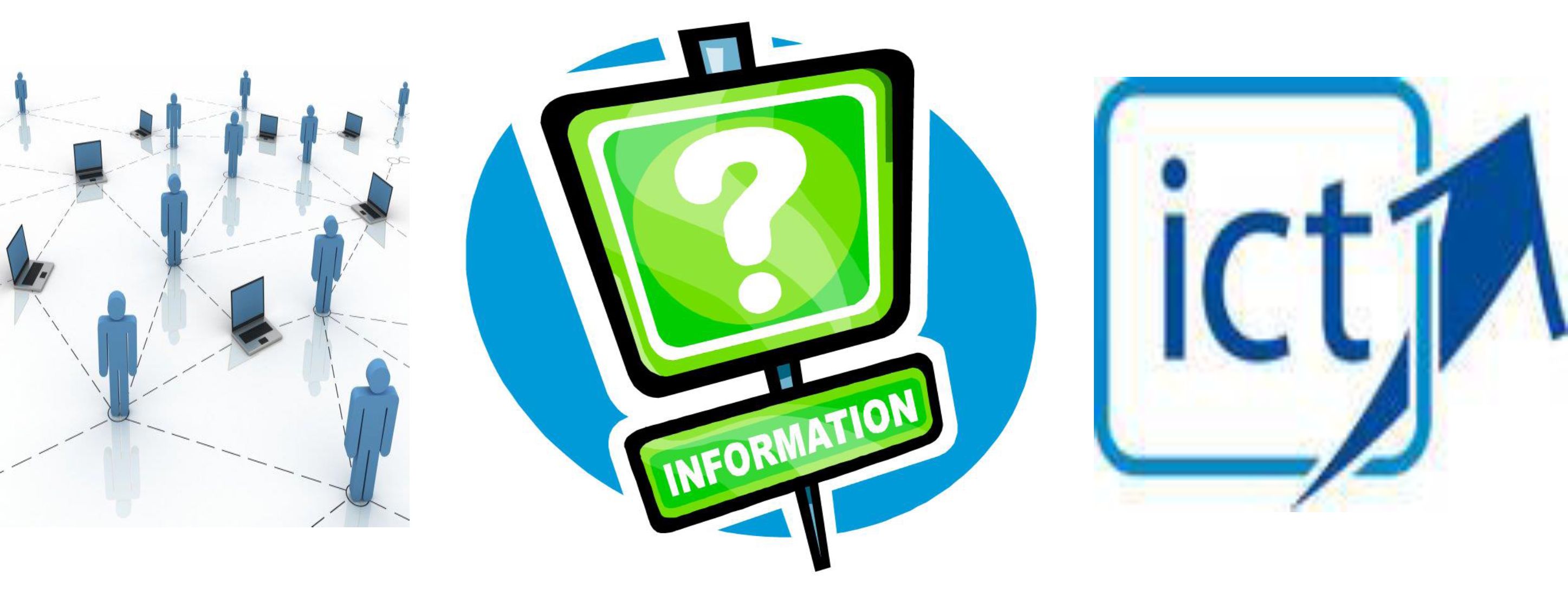 Цифровой эпохе соответствует концепция Информационного сетевого /Цифрового общества-общая платформа взаимодействия всех субъектов современной экономики для решения проблемы реализации нового производственного цикла , который базируется на трех основных понятиях: информация,знания и коммуникации;
Это - общество обучения на протяжении всей жизни (Общество НЕПРЕРЫВНОГО Пожизненного ОБУЧЕНИЯ), а, фактически, Цифровое общество -новый культурно-исторический контекст развития человека в условиях промышленной революции 4.0
Четыре Промышленные революции
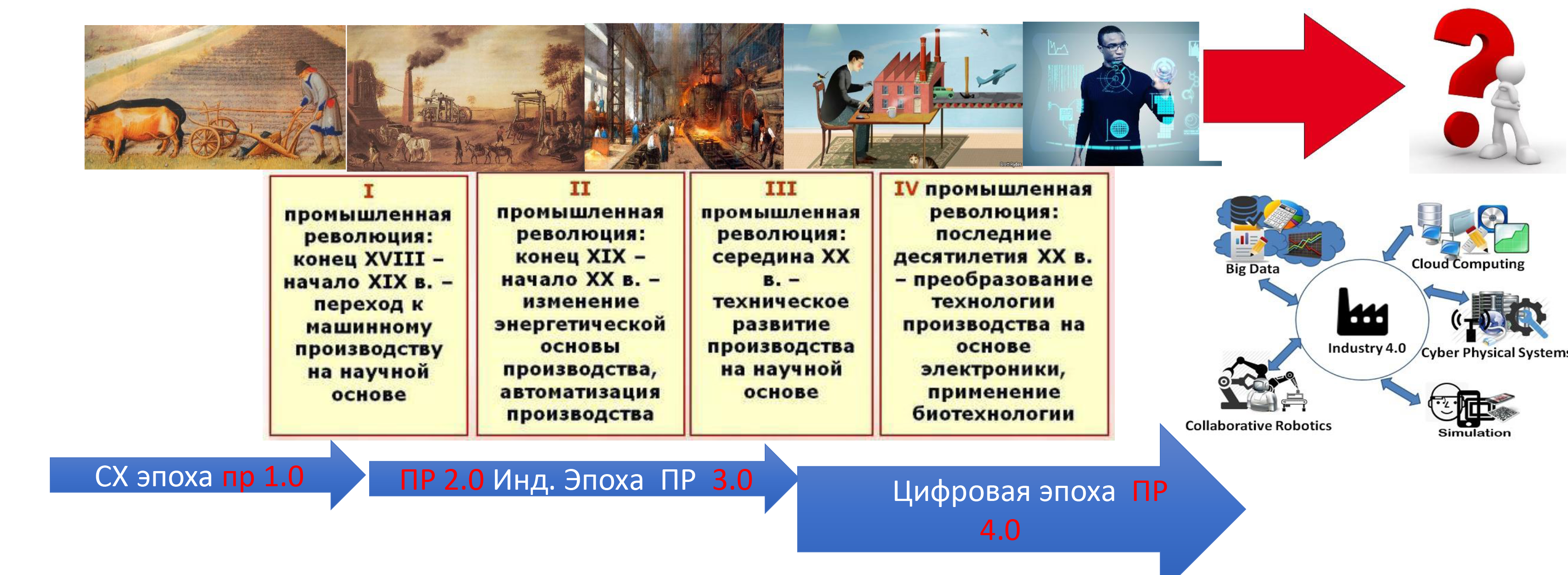 Вызываемая к жизни экономической целесообразностью и привлекательностью повышения качества жизни,
четвёртая промышленная революция несёт в себе риски повышения нестабильности и возможного коллапса мировой социально-экономической системы, в связи с чем её наступление воспринимается как вызов, на который человечеству предстоит ответить
0
Движущие силы ПР 4.
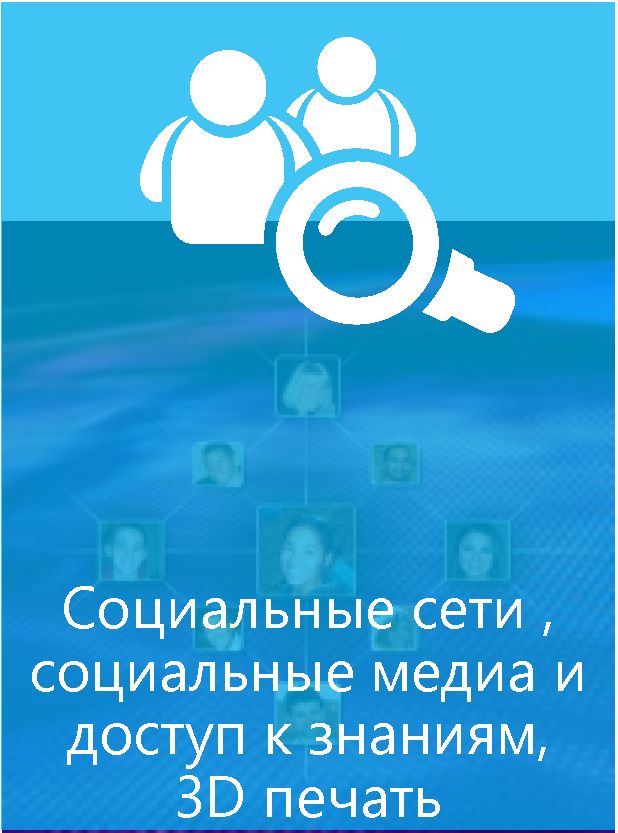 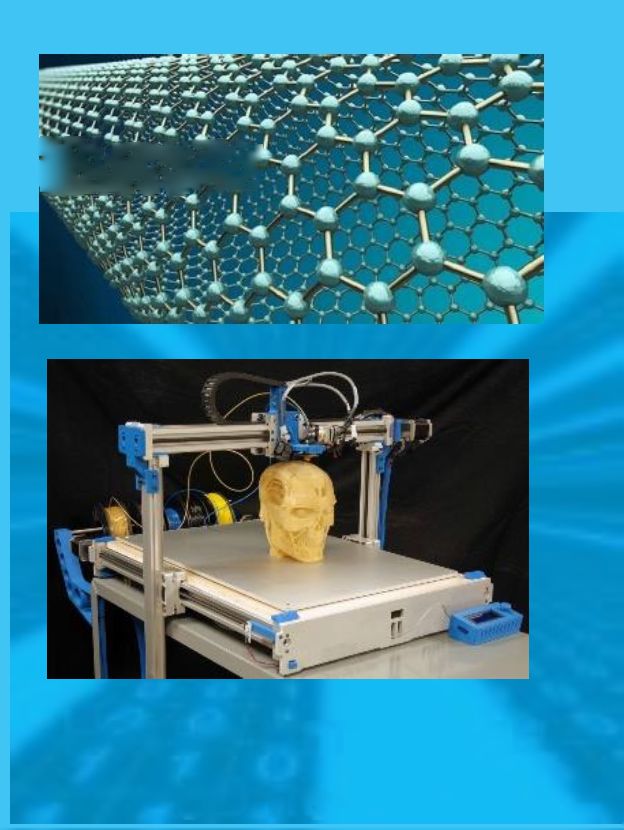 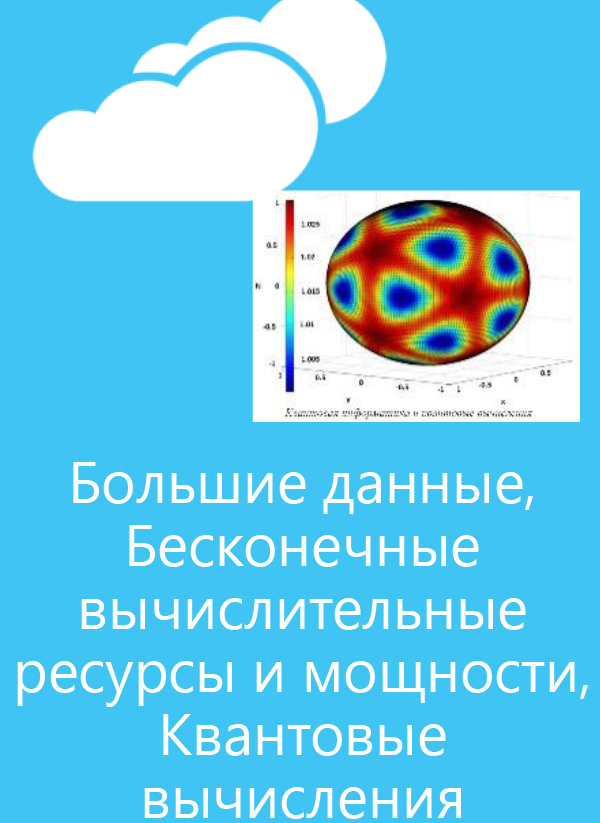 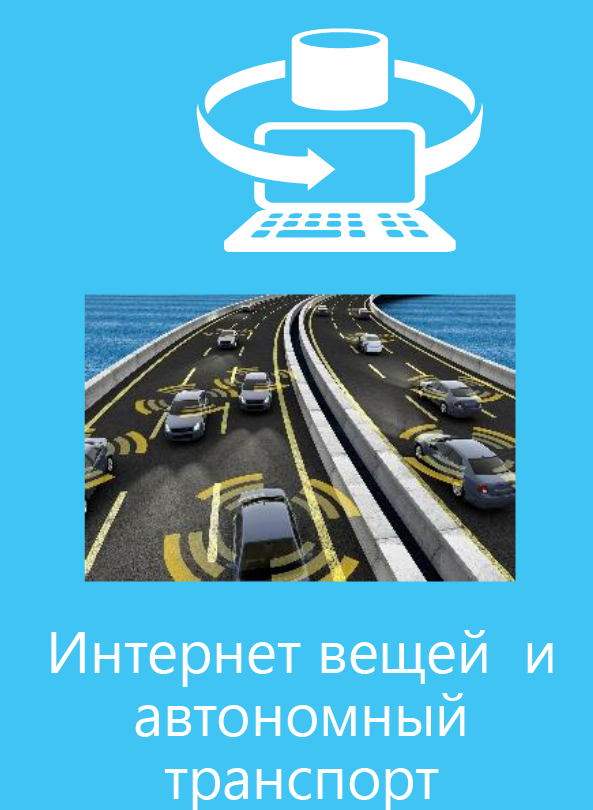 тжж
Новые материалы, 3D печать
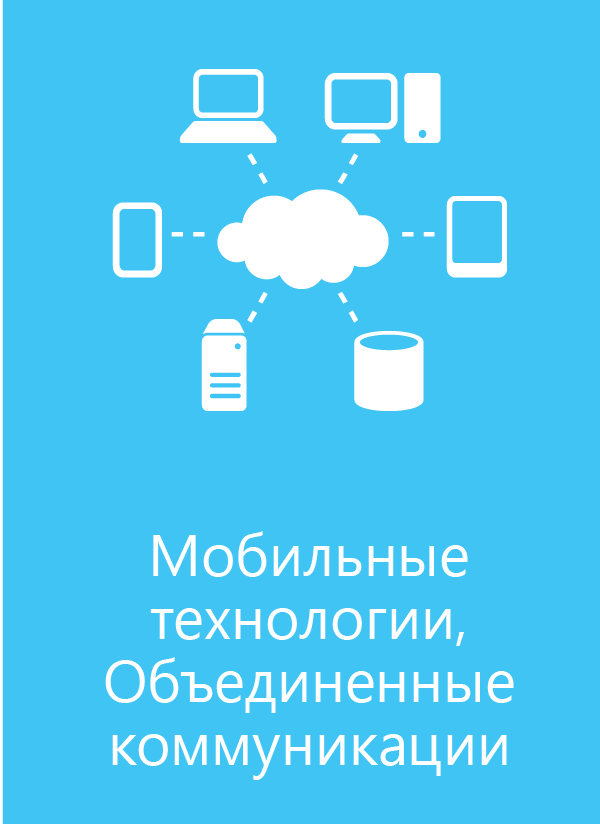 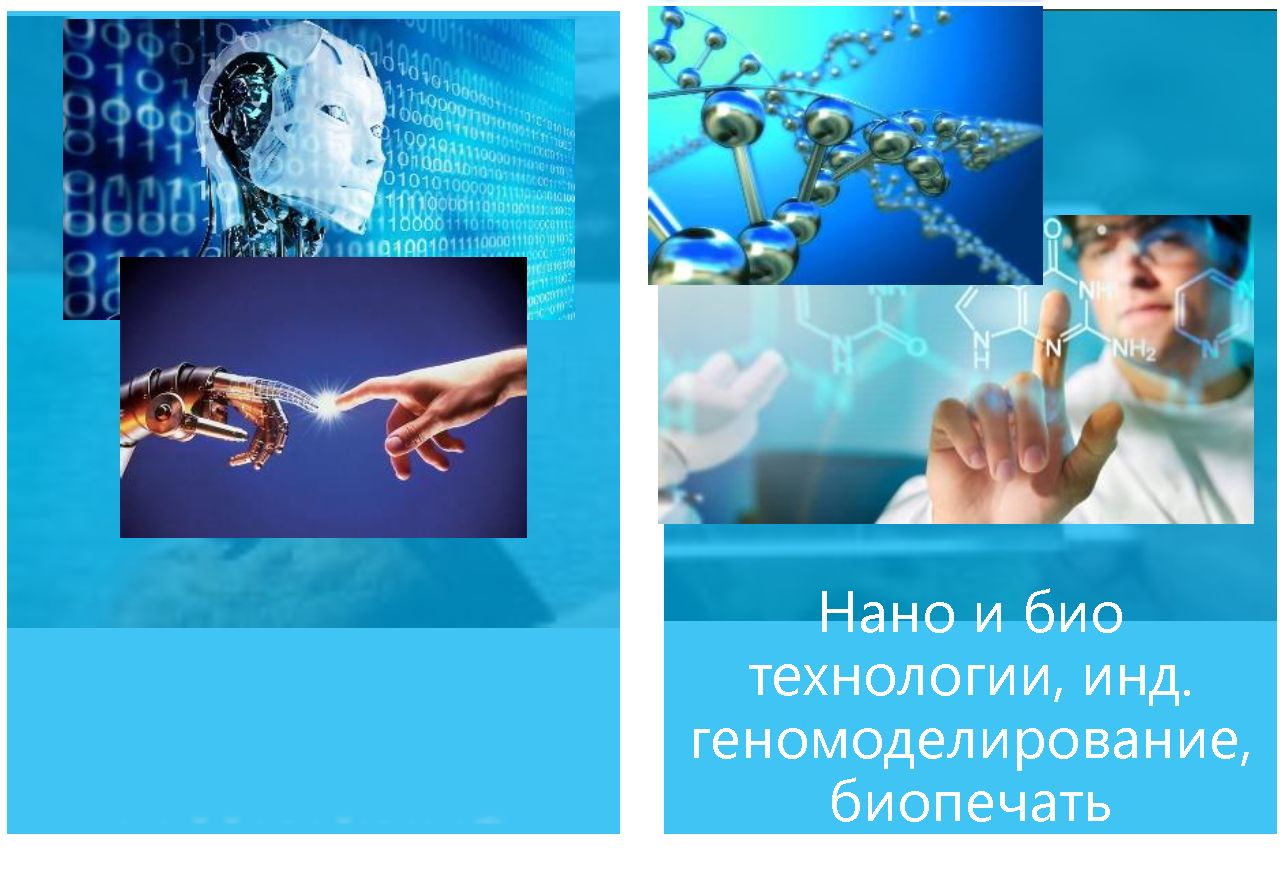 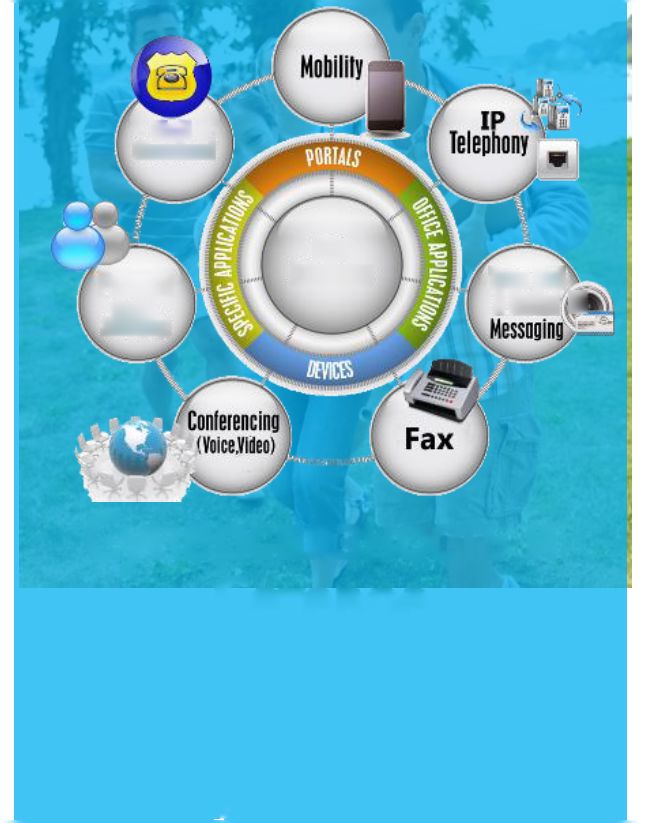 Call
Control
User
Interlaces
Voice Moil S Unified *
Presence
(Inslont
Messaging)
Суперсвязность и Сетевое
взаимодействие
экономических
субъектов
Искусственный
Интеллект,
Робототехника
Процессы, формирующие
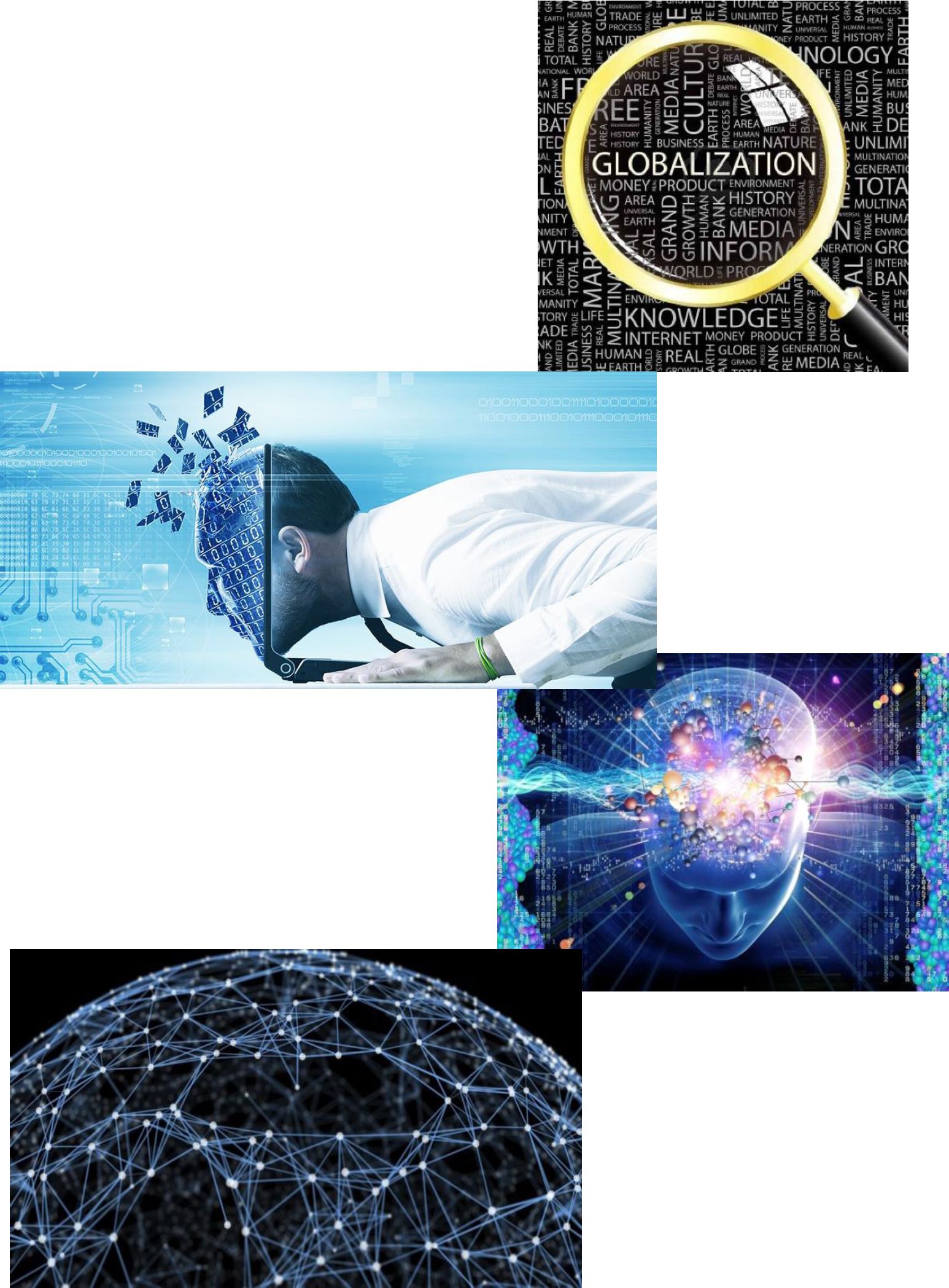 новые экономические условия и культурно-исторический контекст/ характеристики ПР 4.0
Динамичная ГЛОБАЛИЗАЦИЯ и интеграция (Экспоненциальный , а не линейный темп масштабных изменений) СИСТЕМНОЕ ВЛИЯНИЕ(трансформация в целом систем производства, и управления во всех секторах экономики), Фундаментальное преобразование экономических Экосистем, Новые модели бизнеса, Трансформационные технологии
• ЦИФРОВИЗАЦИЯ форм представления объектов и процессов
• ТЕХНОЛОГИЧЕСКАЯ КОНВЕРГЕНЦИЯ И СЛИЯНИЕ ТЕХНОЛОГИЙ (Размывание границ между физической, цифровой и биологической сферами)
• ИНТЕЛЛЕКТУАЛИЗАЦИЯ ЭКОНОМИКИ И СОЦИАЛЬНОЙ СФЕРЫ
СЕТЕВИЗАЦИЯ среды обитания человека
СЕТЬ!!!!!!!!!!!!! (новая среда обитания человека)
Главные социально-экономические факторы, связанные с повсеместным проникновением ИКТ
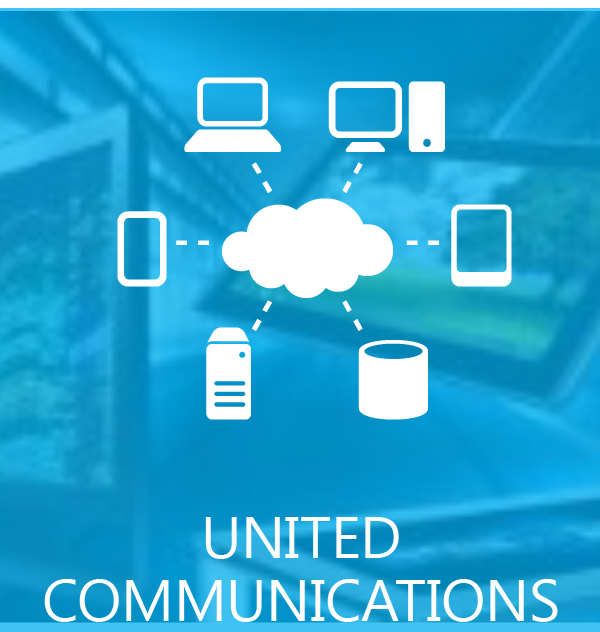 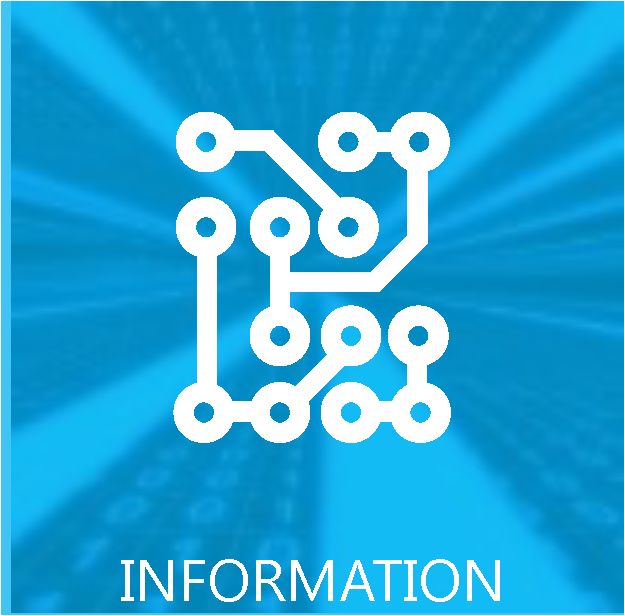 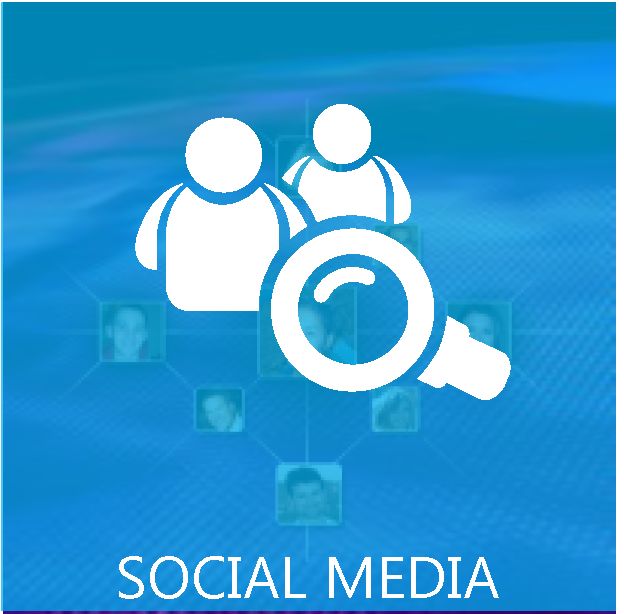 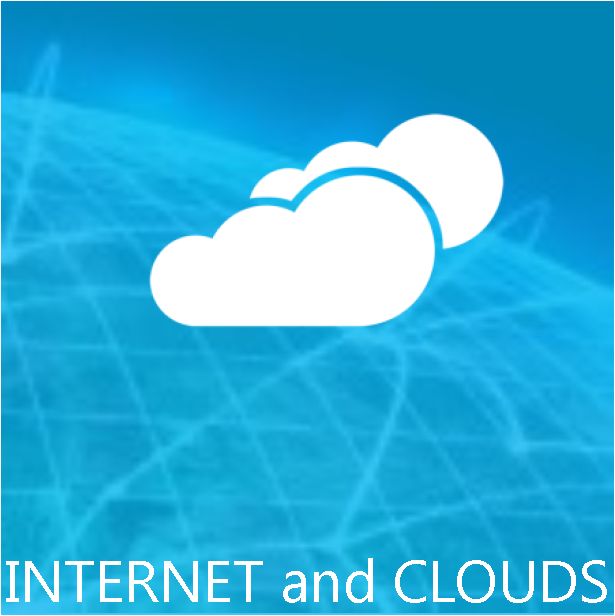 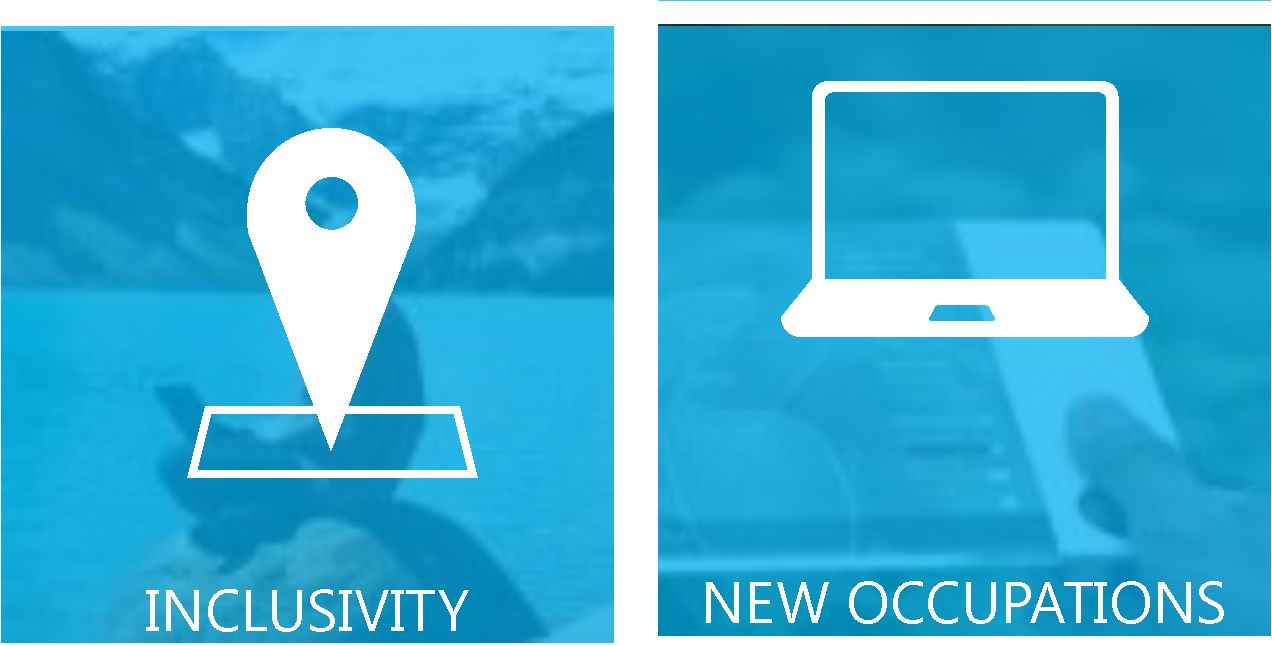 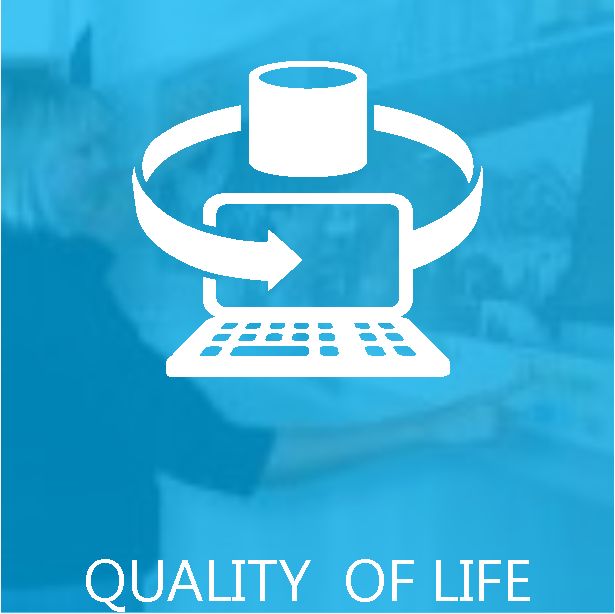 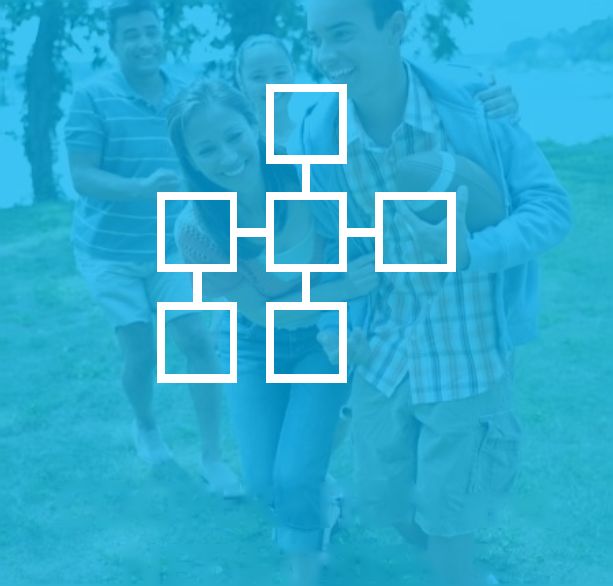 COOPERATION and NETWORKING
Экономика и социальная сфера гибридного мира имеют ярко выраженный сетевой характер
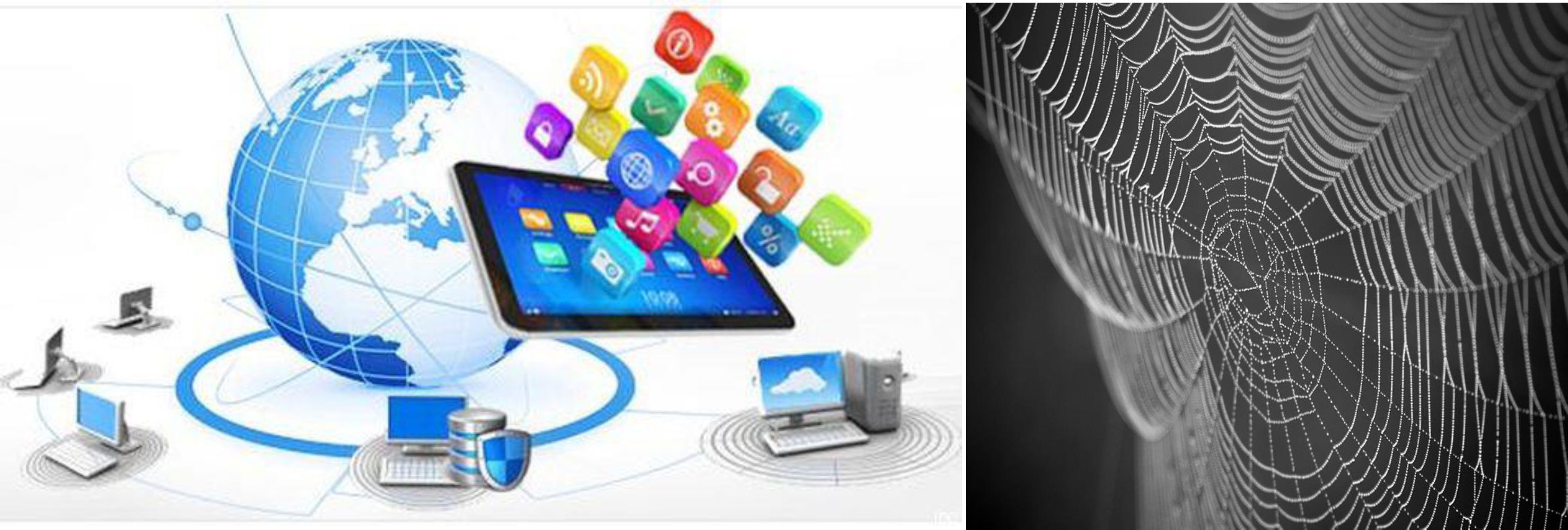 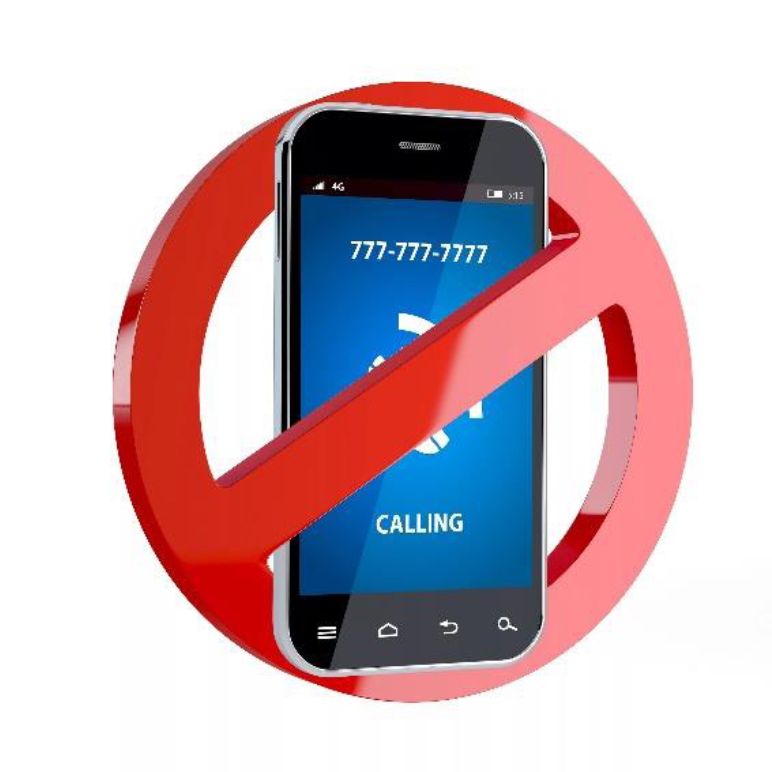 Отсутствие подключения к Сети
• Для Человека Потеря возможности построения успешной карьеры в цифровом обществе
• Для Компании Потеря рынка
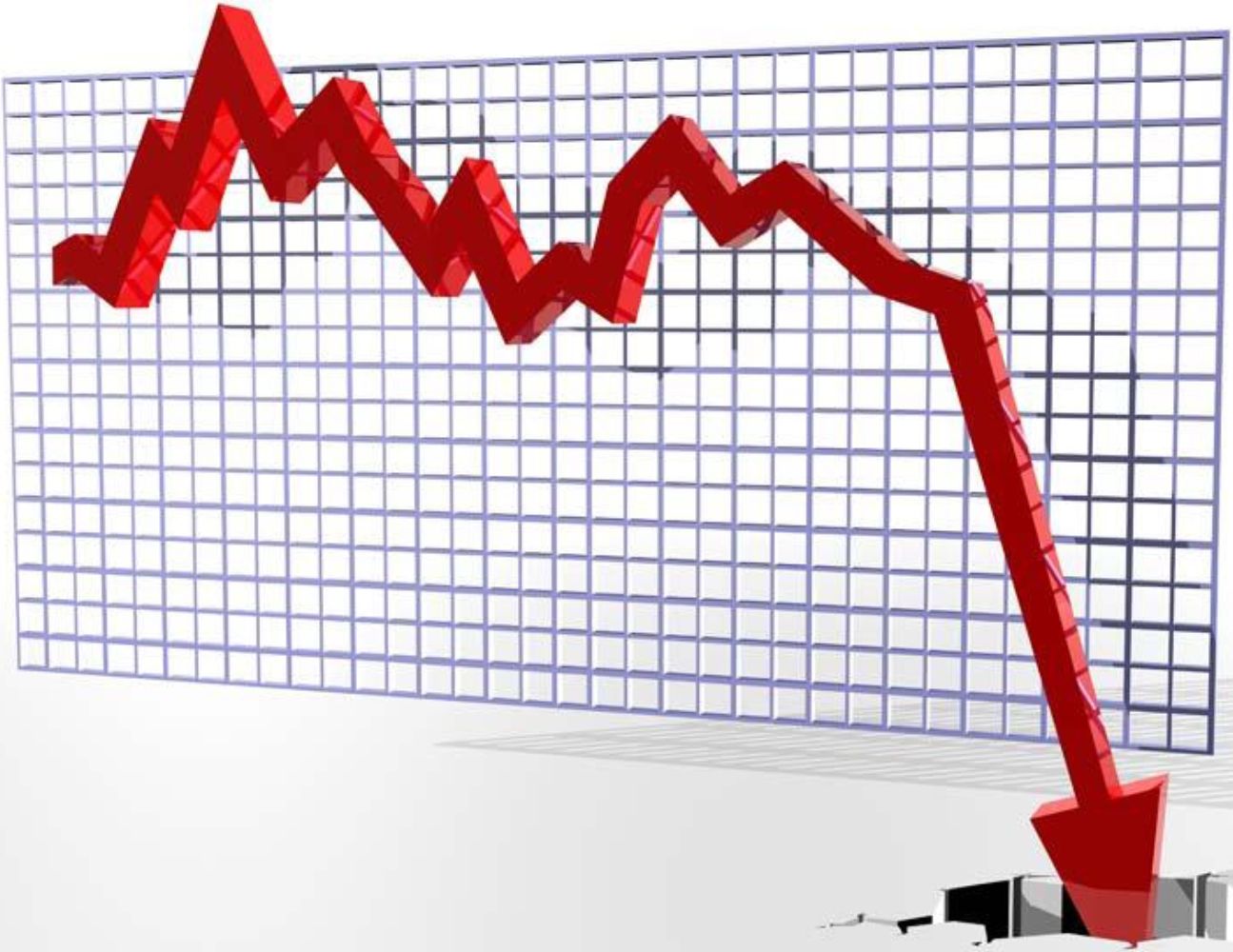 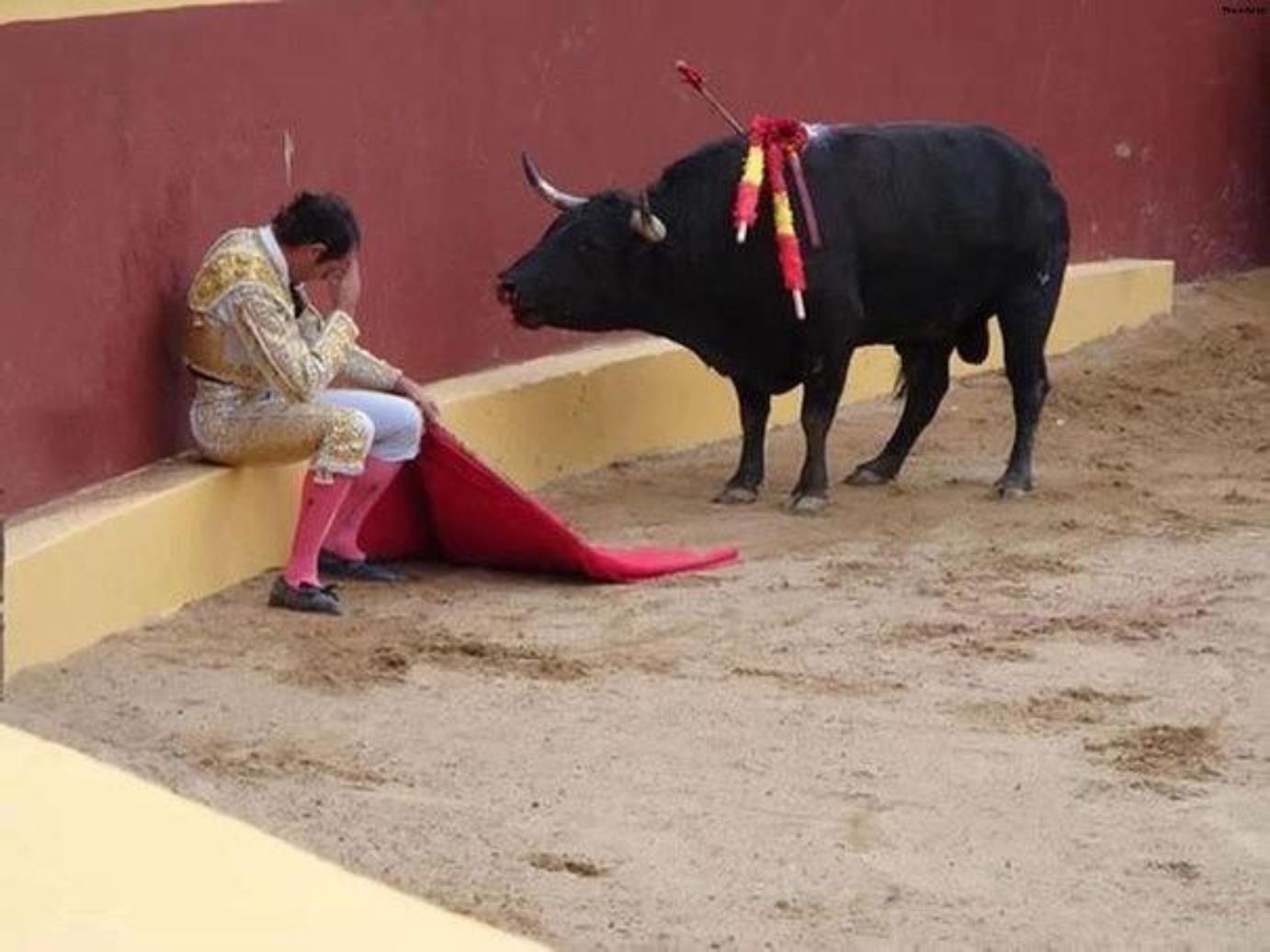 Немного о Цифровой экономике

Хотя словосочетание «цифровая экономика» появилось более 20 лет назад (его ввёл в оборот в 1995 году Николас Негропонте из Массачусетского университета), содержание понятия до сих пор остаётся размытым. Доклад Всемирного банка также не дает чёткого определения. В самом общем виде цифровую экономику можно представить как ту часть экономических отношений, которая опосредуется Интернетом, сотовой связью, ИКТ. Современные цифровые технологии спрямляют связи между компаниями, банками, правительством и населением, убирая длинные цепочки посредников и ускоряя проведение разнообразных сделок и операций (купли-продажи, кредита, аренды, уплаты налогов, штрафов, взносов, других платежей и расчётов).
Цифровая Экономика... ОПРЕДЕЛЕНИЯ
Цифровая экономика - хозяйственная деятельность, в которой ключевым фактором производства являются данные в цифровом виде, обработка больших объемов и использование результатов анализа которых по сравнению с традиционными формами хозяйствования позволяют существенно повысить эффективность различных видов производства, технологий, оборудования, хранения, продажи, доставки товаров и услуг. (указ Президента РФ от 9 мая 2017 г. № 203 "О Стратегии развития информационного общества в Российской Федерации на 2017 - 2030 годы"
«Цифровая» (электронная) экономика — это экономика, характерной особенностью которой является максимальное удовлетворение потребностей всех ее участников за счет использования информации, в том числе персональной. Это становится возможным благодаря развитию информационно-коммуникационных и финансовых технологий, а также доступности инфраструктуры, вместе обеспечивающих возможность полноценного взаимодействия в гибридном мире всех участников экономической деятельности: субъектов и объектов процесса создания, распределения, обмена и потребления товаров и услуг.
Ключевые технологии, определяющие масштаб
предстоящих изменений:
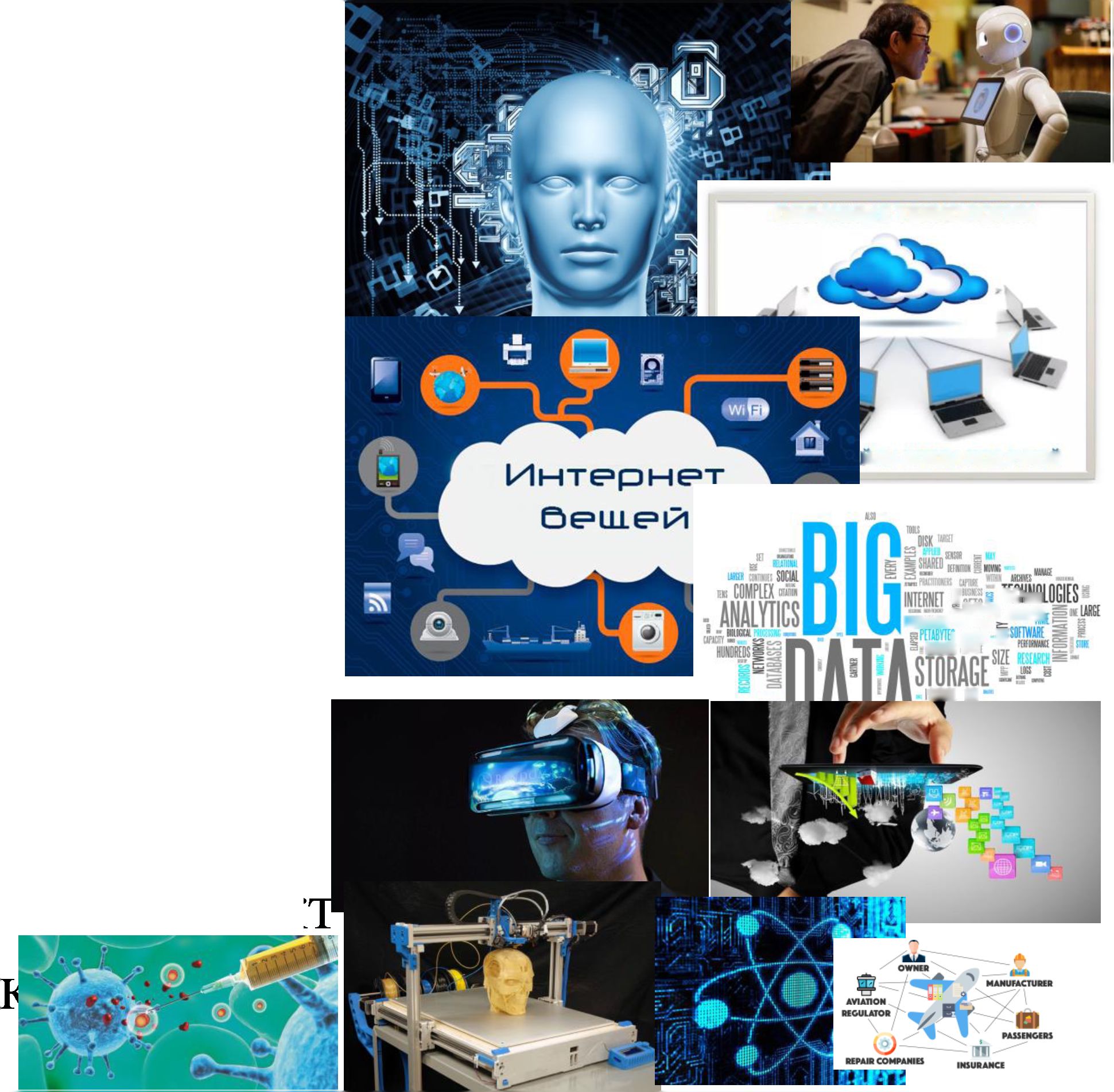 когнитивные технологии
облачные технологии, 
интернет вещей 
большие данные 
виртуальная и дополненная реальность 
3D печать и печатная электроника 
квантовые вычисления 
распределенные реестры
искусственный интеллект и робототехника
биотехнологии
ОБЛАЧНЫЕ ТЕХНОЛОГИИ
ИЛЫ ВСЕГДА ПОД РУКОЙ
I . II I'm
■Ц|М ШИЗ
«ШИШ mg
i «ши i
SMB тан
•Mill я
Образование - ядро
мировой социально-экономической системы и ее устойчивого развития
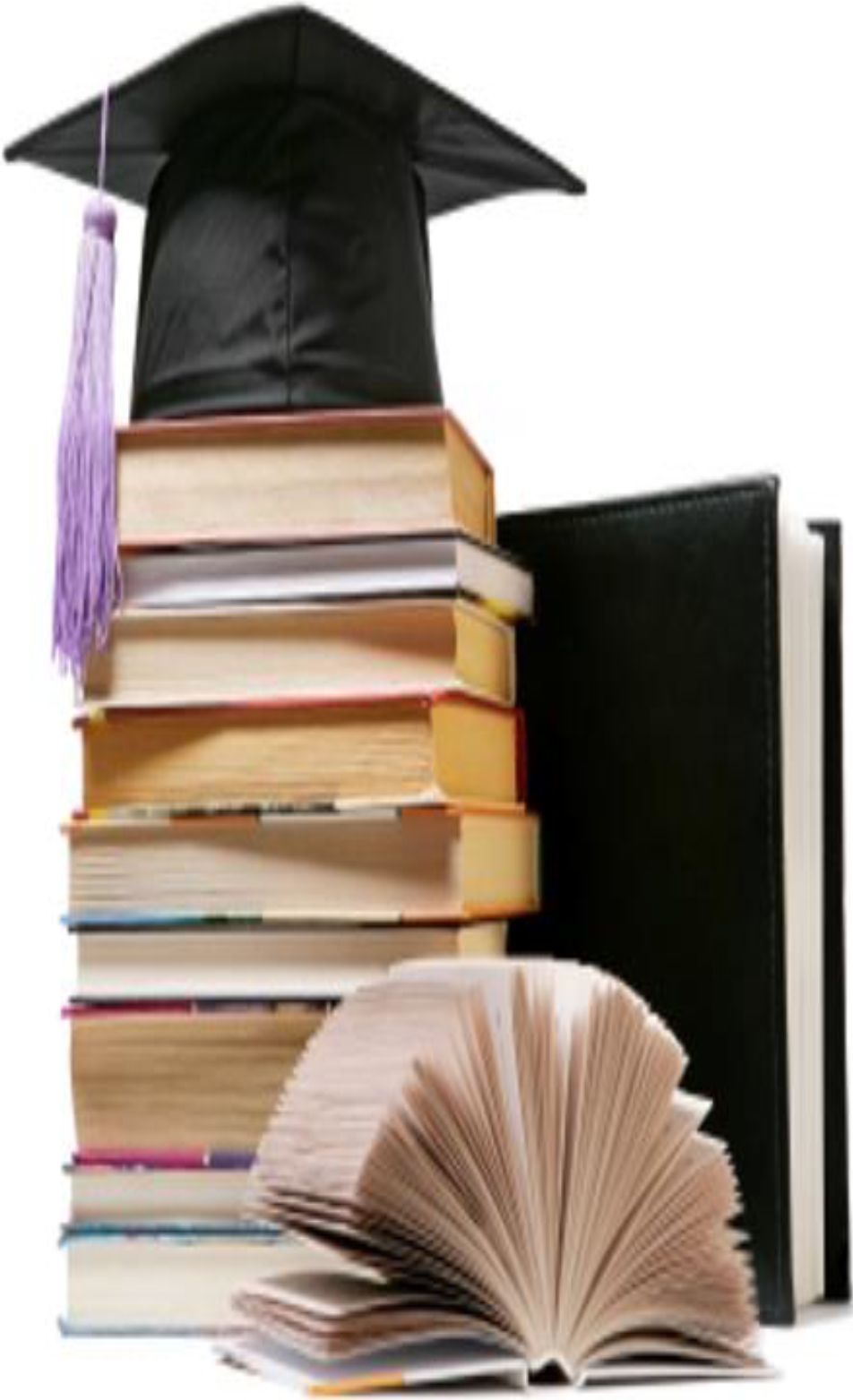 В цифровом обществе основные экономические и социальные силы мира сосредоточены вокруг секторов и отраслей, непосредственно связанных с ЗНАНИЯМИ, что подразумевает, в первую очередь, ОБРАЗОВАНИЕ


Устойчивое развитие начинается с образования.
Образование находится в центре Повестки дня до 2030 года в интересах устойчивого развития и имеет важнейшее значение для успеха.
V.
•ЦУР 1: Ликвидация нищеты
•ЦУР 2: Ликвидация голода •ЦУР 3: Здоровье и благополучие
•ЦУР 4: Качественное образование
•ЦУР 5: Гендерное равенство
•ЦУР 6: Чистая вода и санитария
•ЦУР 7: Недорогостоящая и чистая энергия
•ЦУР 8: Достойная работа
•и экономический рост
•ЦУР 9: Индустриализация, инновации и
инфраструктура
•ЦУР 10: Уменьшение неравенства •ЦУР 11: Устойчивые города и населенные
пункты
•ЦУР 12: Ответственное потребление и
производство
•ЦУР 13: Борьба с изменением климата
•ЦУР 14: Морские экосистемы
•ЦУР 15: Сохранение экосистем суши
•ЦУР 16: Мир, правосудие и эффективные
институты
•ЦУР 17: Партнерство в интересах устойчивого
развития
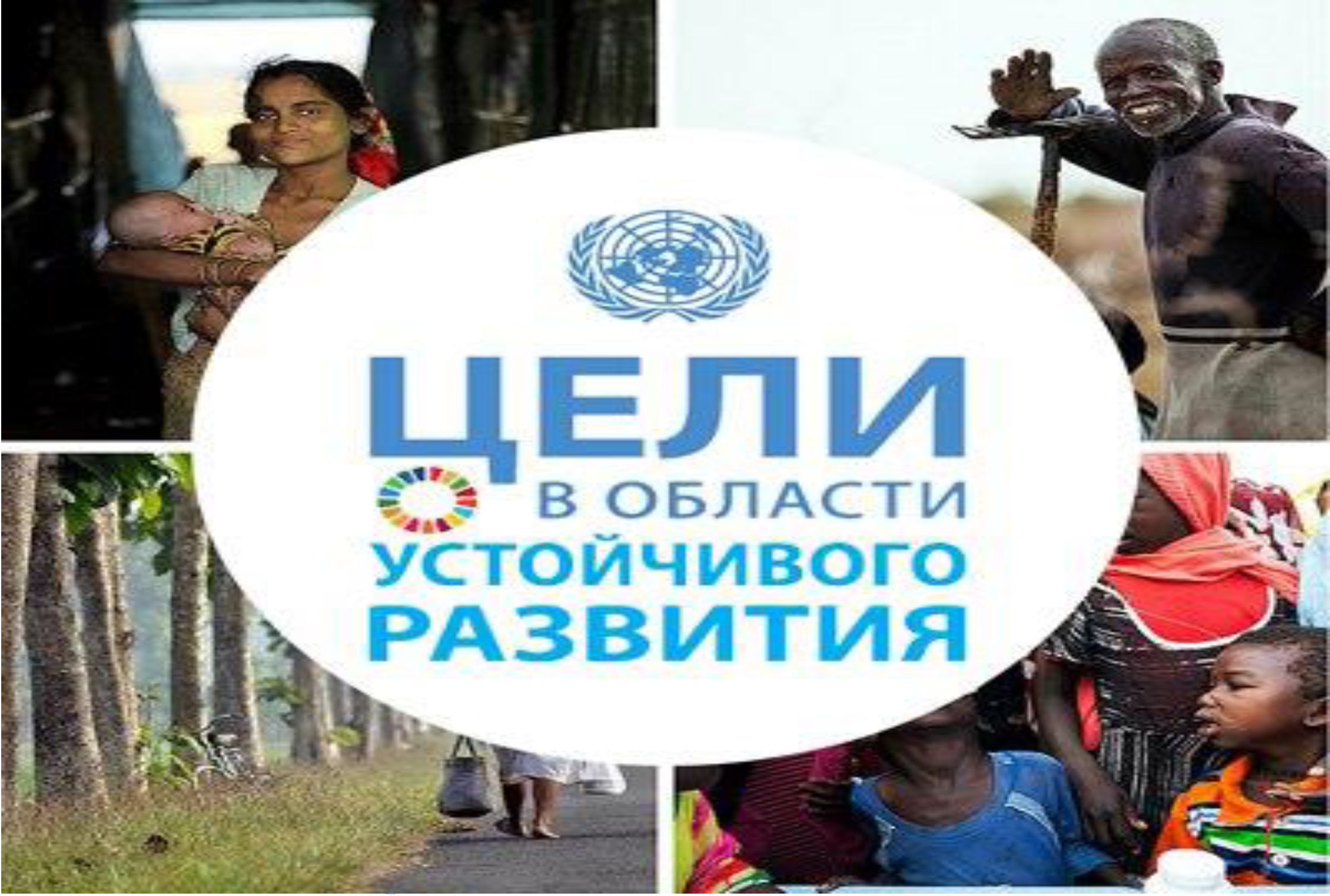 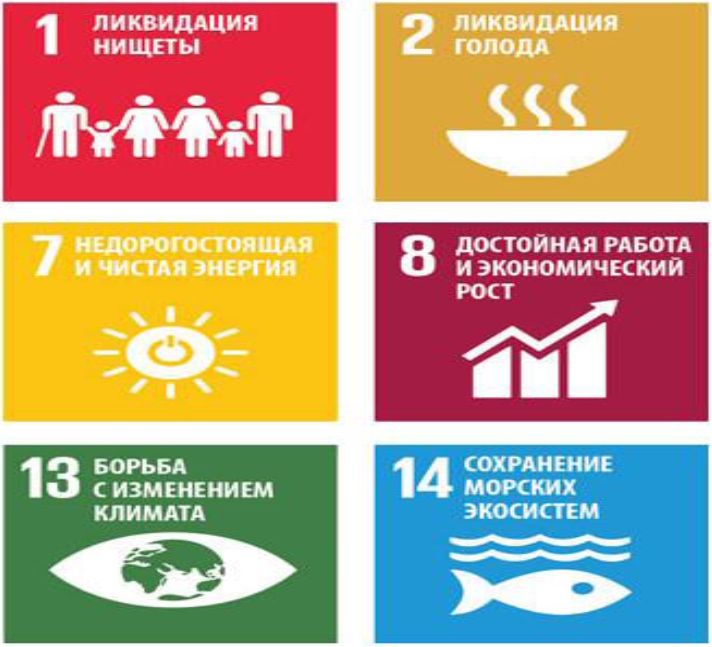 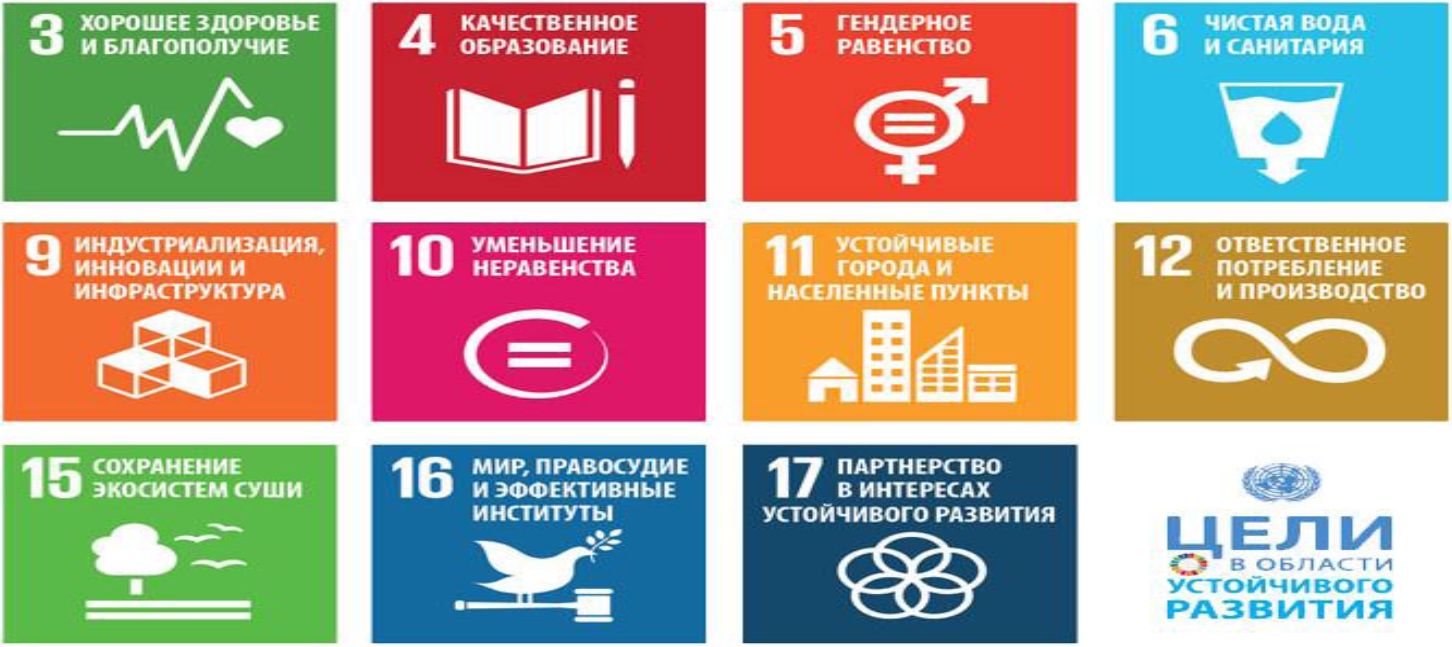 Ключевые компетенции цифрового общества
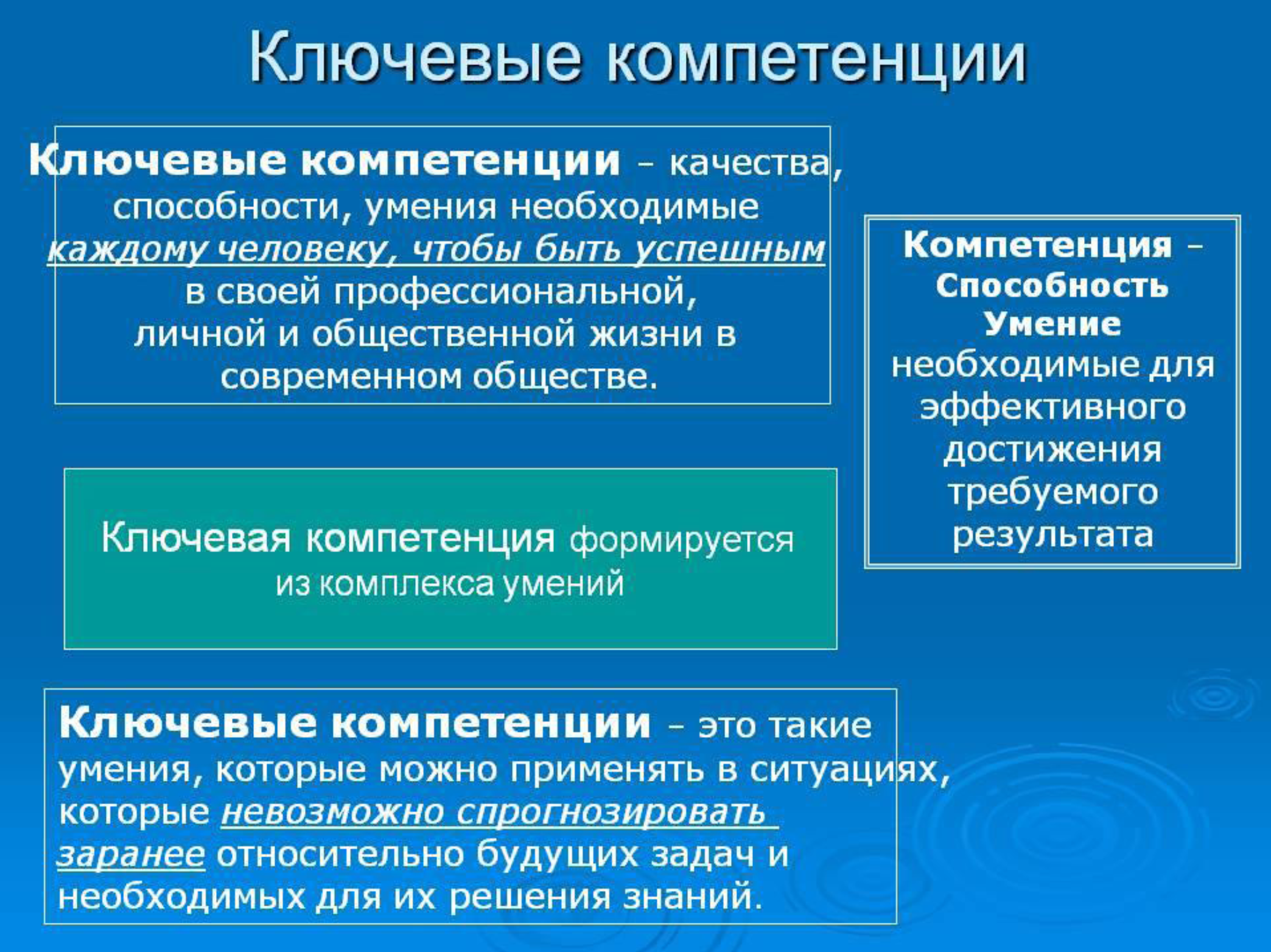 Цифровизация образования. Проблемы и вызовы (Но и новые возможности)
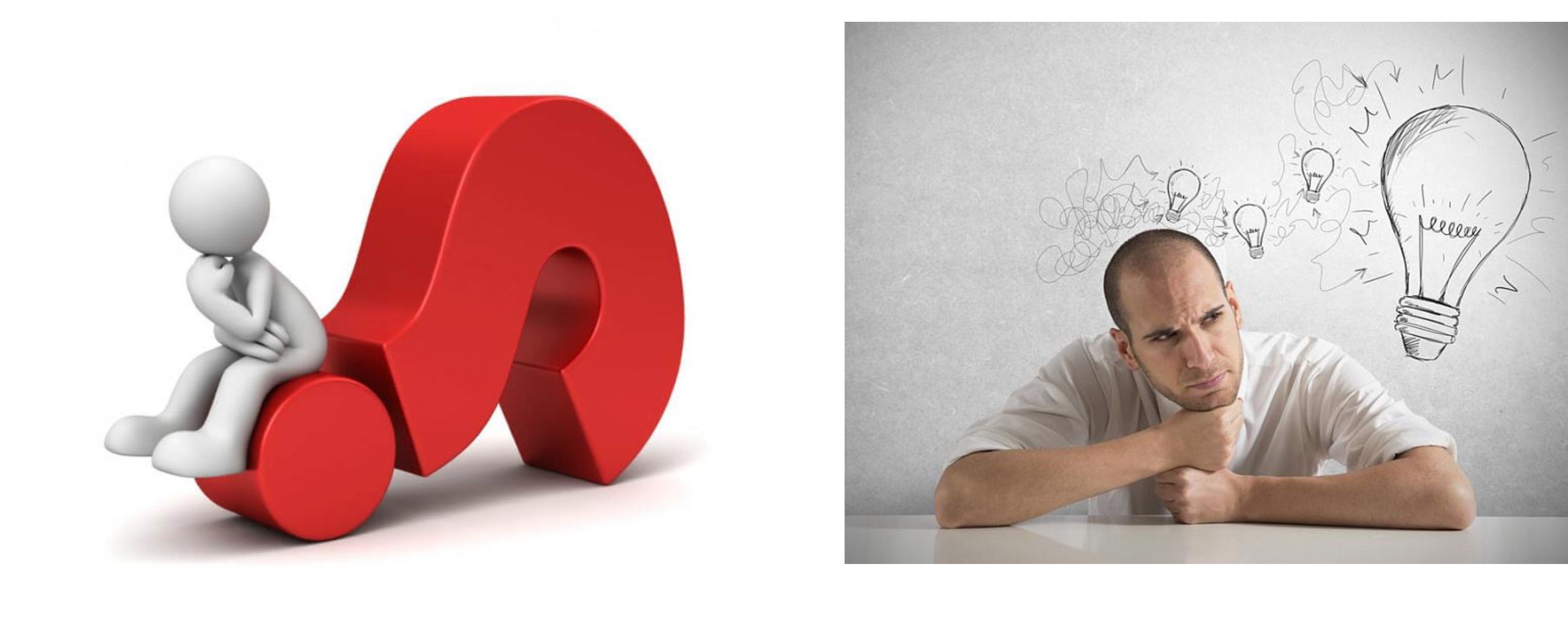 Вопрос: Это книга! Это книга?
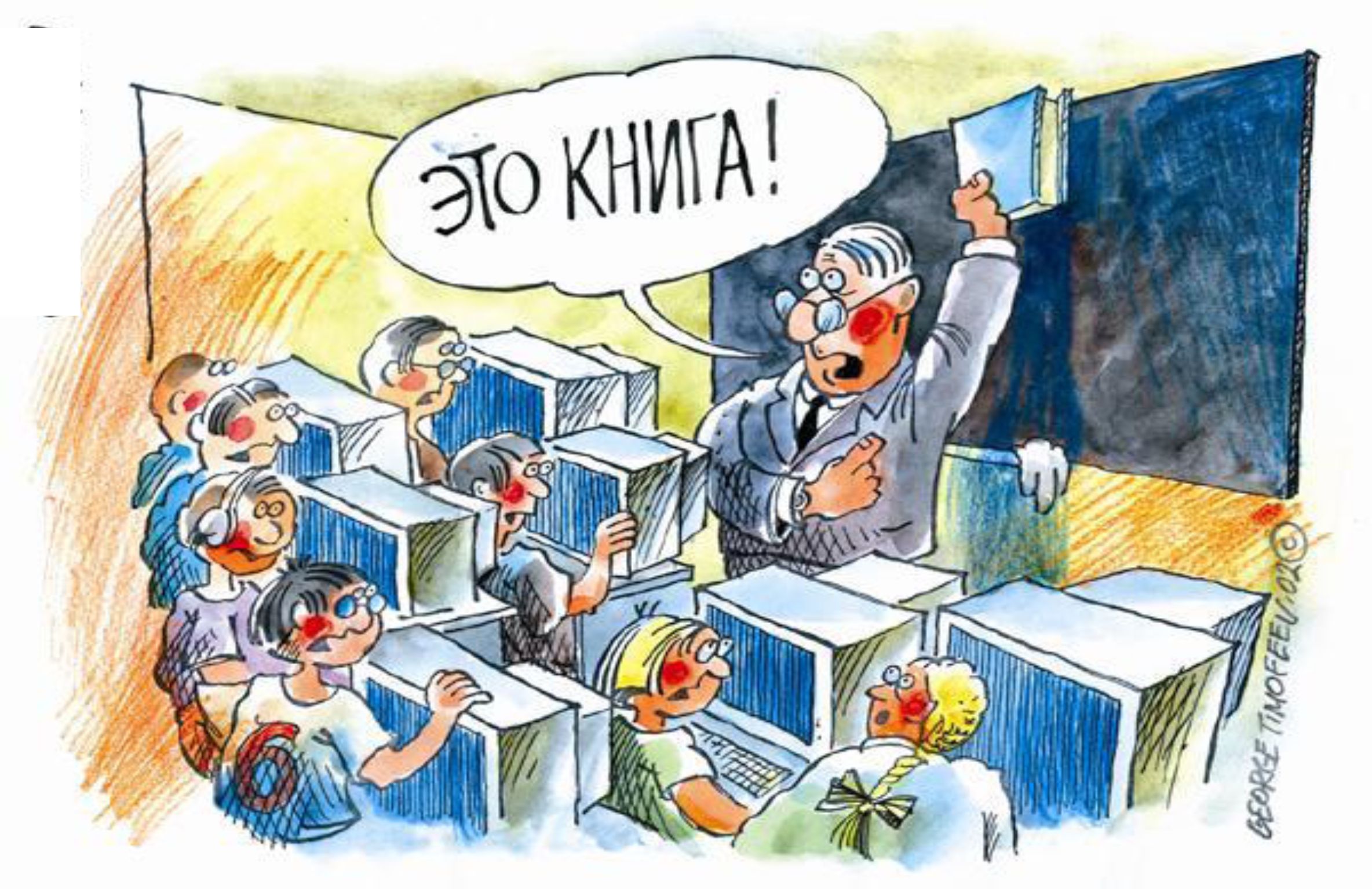 <MmOkA.RU
http://caricatura.ru/parad/timofeev/pic/9747.jpg
Вопрос: Ученье - свет?
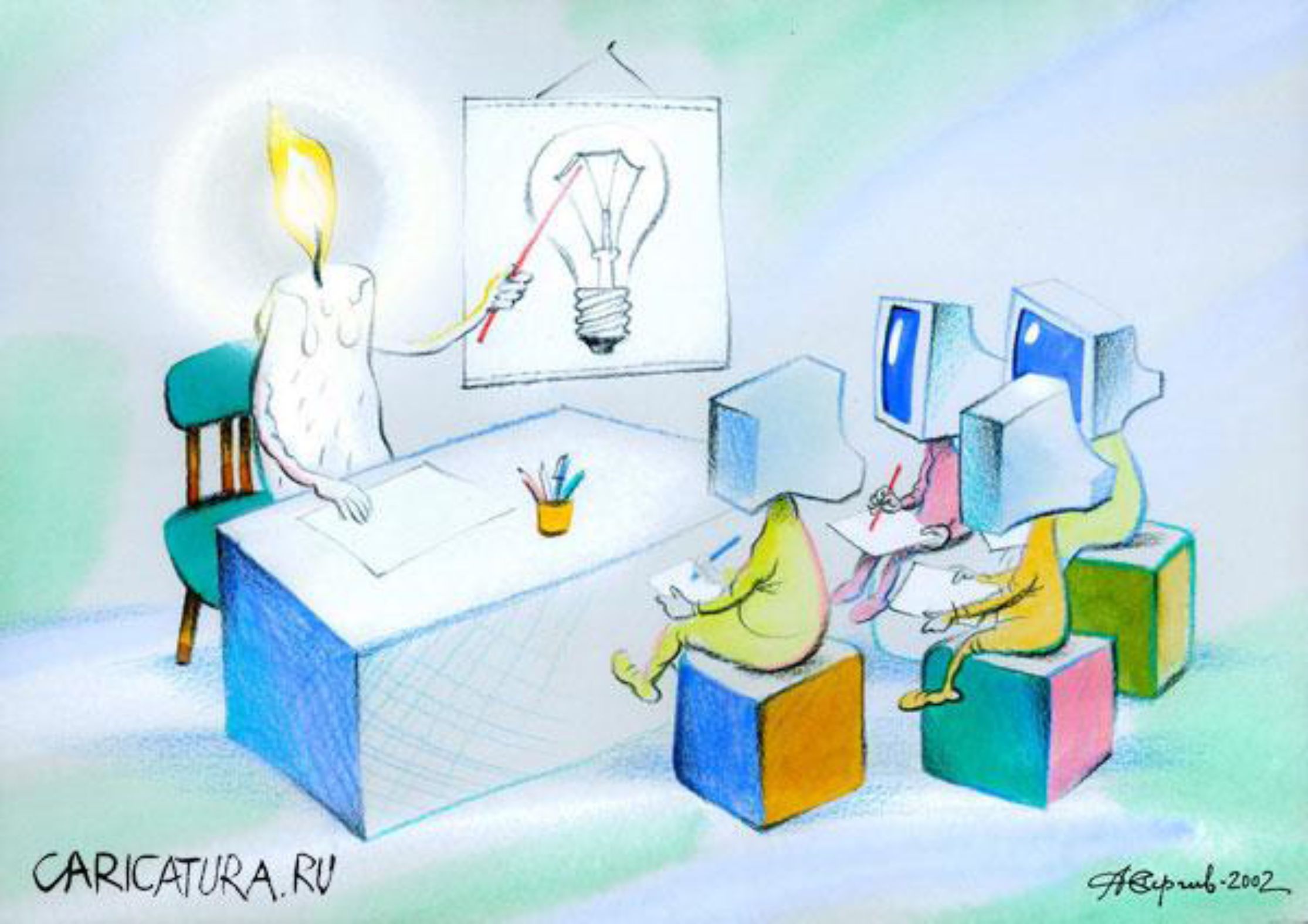 http://caricatura.ru/parad/sergeev/pic/6221.jpg